December 2023 
Monthly Crime Report
AcademyFountain ParkLewis PlaceVandeventer
Washington University Medical Center
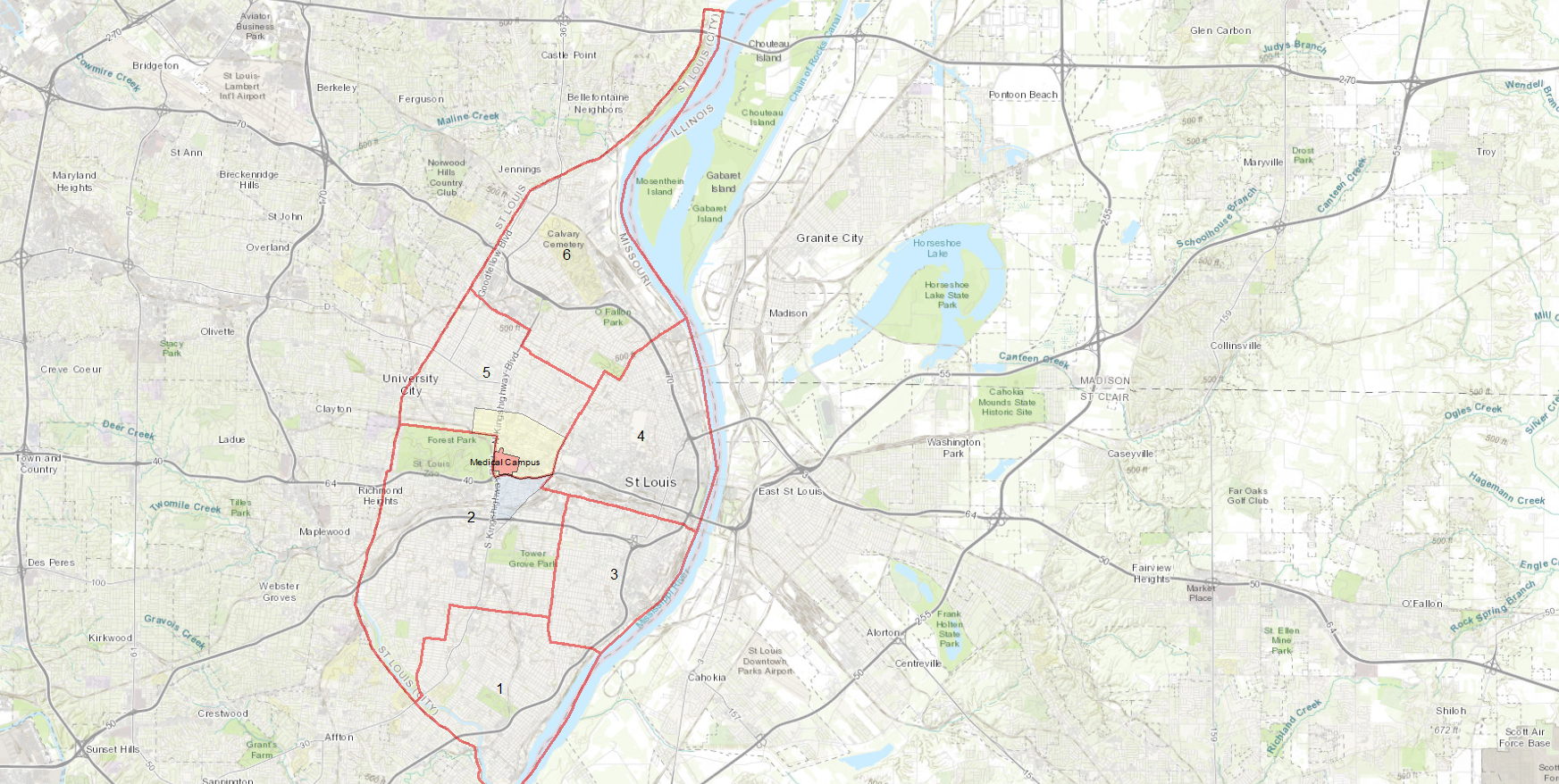 City of St LouisPolice Districts
6
Academy, Fountain Park, Lewis Place, and Vandeventer are all located within District 5.
5
WUMC
4
2
3
1
District 5 Summary Notes
There are 15 neighborhoods in District 5.

Academy
Central West End
DeBaliviere Place
Fountain Park
Hamilton Heights
Kingsway East
Kingsway West
Lewis Place
Skinker-DeBaliviere
The Greater Ville
The Ville
Vandeventer
Visitation Park
Wells-Goodfellow
West End
The lowest number of crimes in one neighborhood was 10 in both Lewis Place and Fountain Park
The highest number of crimes in one neighborhood was 194 in the Central West End
The average number of crimes per neighborhood was 45.9
The lowest crime rate per 100,000 in one neighborhood was 735.8 in Lewis Place
The highest crime rate per 100,000 in one neighborhood was 2026.8 in DeBaliviere Place
The overall crime rate in District 5 was 1218.2
Source: SLMPD
Neighborhoods vs CityCrime rate over time
AcademyNeighborhood Detail
AcademySummary Notes
29 total crimes in November 2023
 Down 59% compared to November 2022 (70 crimes)
 6 crimes against persons in November 2023
 Down 76% compared to November 2022 (25 crimes)
380 total crimes so far in 2023
 Down 30% compared to this time in 2022 (546 crimes)
 69 crimes against persons so far in 2023
 Down 47% compared to this time in 2022 (130 crimes)
Source: SLMPD
Academy Year to Year Comparison
Source: SLMPD
Fountain ParkNeighborhood Detail
Fountain ParkSummary Notes
10 total crimes in November 2023
 Down 66% compared to November 2022 (29 crimes)
 3 crimes against persons in November 2023
  Down 40% compared to November 2022 (5 crimes)
299 total crimes so far in 2023
 Down 20% compared to this time in 2022 (372 crimes)
 51 crimes against persons so far in 2023
  Down 32% compared to this time in 2022 (75 crimes)
Source: SLMPD
Fountain ParkYear to Year Comparison
Source: SLMPD
Lewis PlaceNeighborhood Detail
Lewis PlaceSummary Notes
10 total crimes in November 2023
 Down 23% compared to November 2022 (13 crimes)
 1 crime against persons in November 2023
Down 50% compared to November 2022 (2 crimes)
205 total crimes so far in 2023
 Up 3% compared to this time in 2022 (199 crimes)
 43 crimes against persons so far in 2023
 Up 2% compared to this time in 2022 (42 crimes)
Source: SLMPD
Lewis PlaceYear to Year Comparison
Source: SLMPD
VandeventerNeighborhood Detail
VandeventerSummary Notes
27 total crimes in November 2023
 Down 13% compared to November 2022 (31 crimes)
 4 crimes against persons in November 2023
 Down 43% compared to November 2022 (7 crimes)
355 total crimes so far in 2023
 Down 1% compared to this time in 2022 (360 crimes)
 67 crimes against persons so far in 2023
 Up 24% compared to this time in 2022 (54 crimes)
Source: SLMPD
VandeventerYear to Year Comparison
Source: SLMPD